Семейство Злаковые
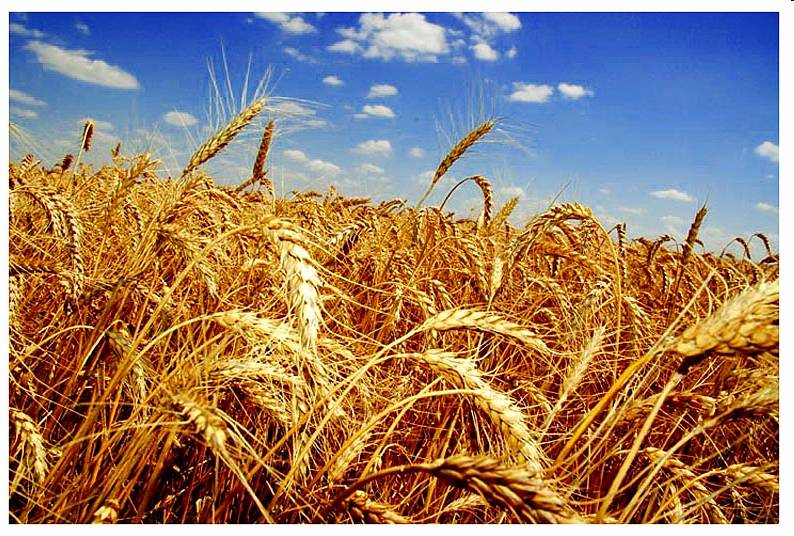 Цели урока
Обобщить знания об однодольных растений;
Познакомиться с признаками растений семейства Злаки;
Рассмотреть многообразие растений этого семейства и их биологические особенности;
Выяснить значение в жизни и деятельности человека
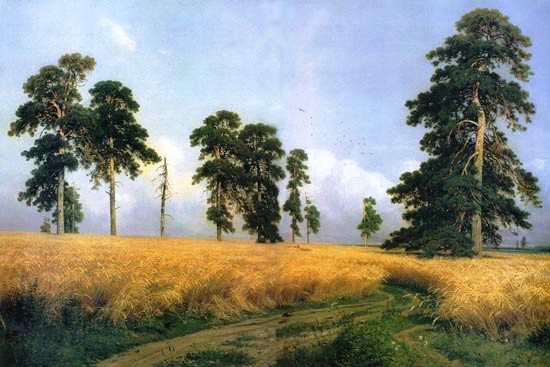 Семейство Злаковые
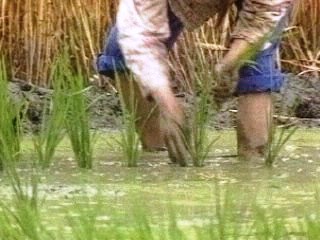 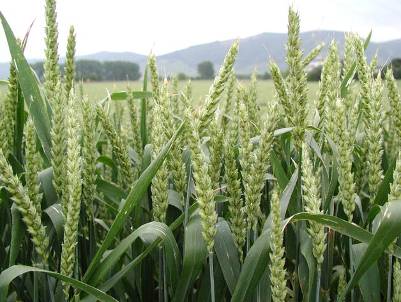 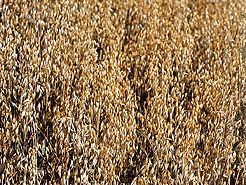 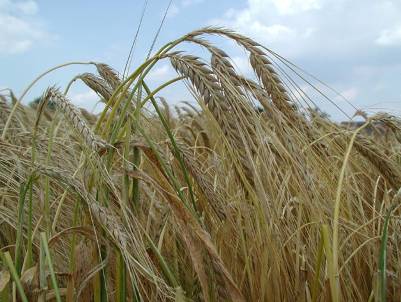 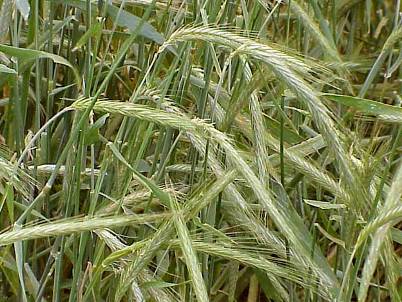 [Speaker Notes: К семейству Злаковые принадлежит большое число растений, которые имеют важное хозяйственное значение. Это хлебные и крупяные культуры. Например:
 пшеница,
 рожь,
 ячмень,
 рис,
 овес.]
междоузлия
узел
Признаки семейства Злаковые
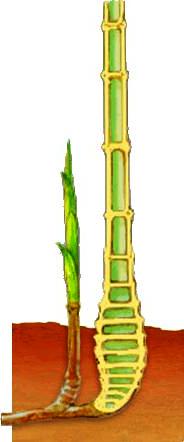 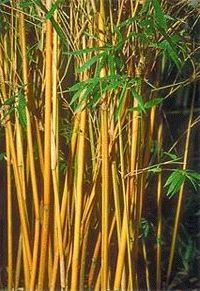 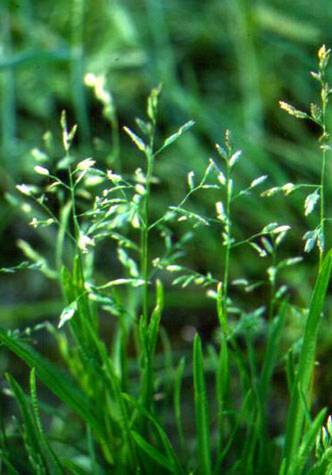 соломина
[Speaker Notes: Что же объединяет бамбук и луговой мятлик в одно семейство?
 Первой общей особенностью всех злаков является строение их стебля.
 В междоузлиях их стебель полый.
 А в узлах как бы разделен перегородками.
 Такой стебель называется "соломина". Строение соломины, в которой есть полости, придает ей особую прочность при достаточно небольшом весе.]
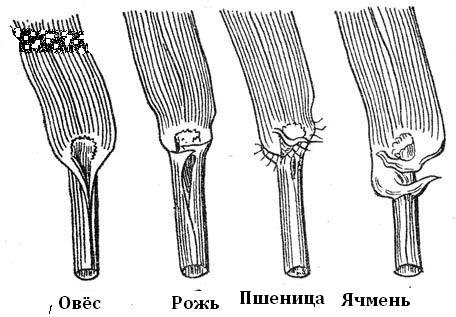 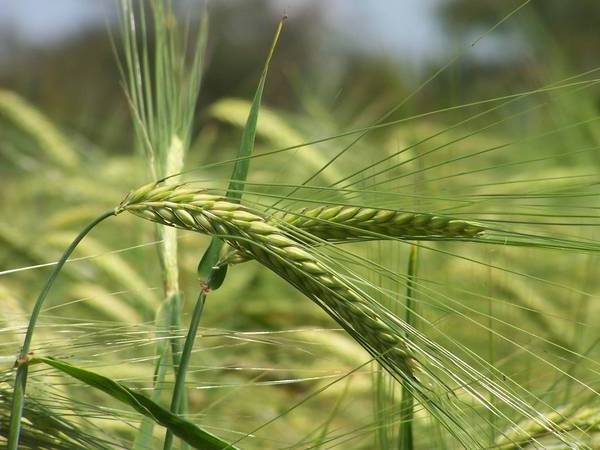 Ость
Цветковыечешуи
Пестик
Колосковыечешуи
Тычинки
Строение цветка
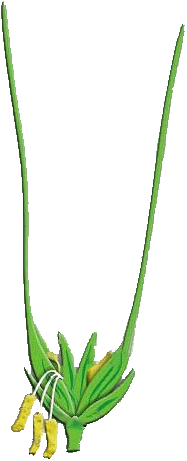 [Speaker Notes: Соцветие пшеницы состоит из простых колосков.
 Каждый колосок содержит один или несколько цветков.
 Маленький колосок (например у пшеницы) имеет 2 колосковые чешуи, между которыми расположены несколько цветков.
 Цветок пшеницы совсем не похож на настоящий цветок. Смотри, вместо околоцветника у него тоже чешуи. Только они называются не колосковыми, а цветковыми чешуями.
 Нижняя цветковая чешуя у многих злаков вытянута на конце и образует как бы иголочку, которая называется "ость".
 В цветке есть 3 тычинки. Их пыльники располагаются на тонких длинных тычиночных нитях.
 Пестик в цветке пшеницы один. Он украшен двумя пушистыми рыльцами]
Формула цветка злаковых:О(2)+2 Т3 П1
Соцветия

   Сложный колос                     Метёлка                          Султан                 Початок
(пшеница, рожь, ячмень)   (мятлик, просо, овёс)     (тимофеевка)           (кукуруза)
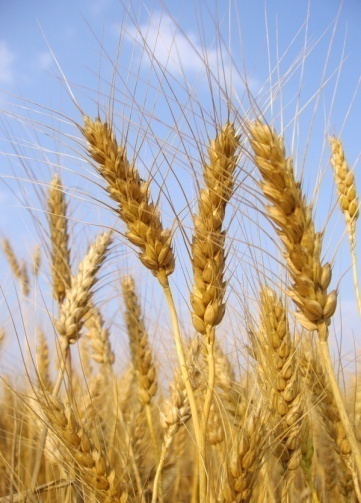 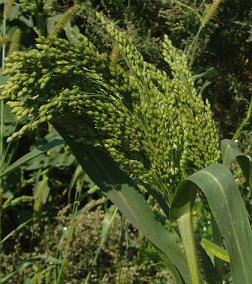 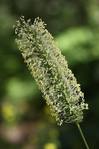 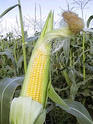 Плод - зерновка
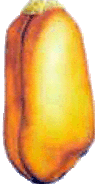 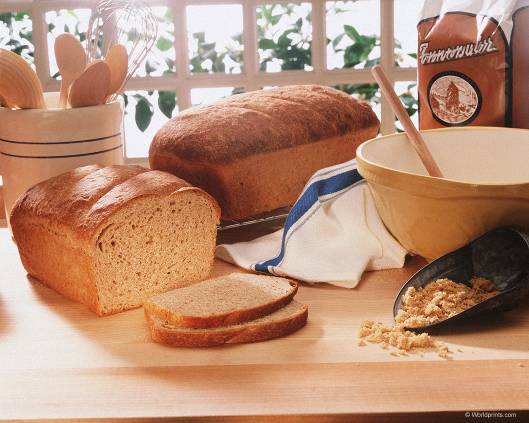 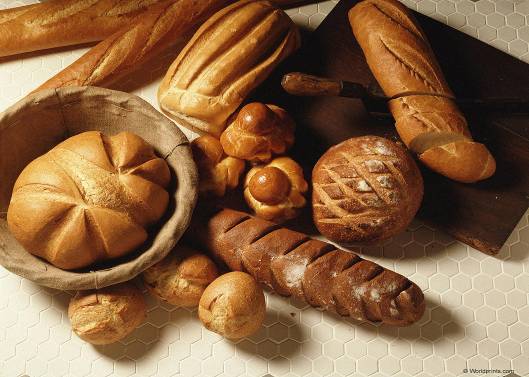 [Speaker Notes: После оплодотворения цветков злаков на их месте развиваются плоды – зерновки.
 Зерновки злаков богаты питательными веществами и используются человеком для приготовления различных пищевых продуктов.]
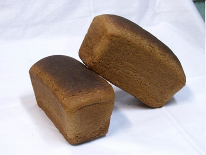 Рожь
Бамбук
1.Стебель — одревесневшая соломина, высотой до 40 м, диаметром до 30 см. Растет главным образом в тропиках и субтропиках. Многие бамбуки цветут раз в жизни и после плодоношения погибают.
2.Легкие прочные стебли идут на постройки и изготовление мебели.
3. В некоторых странах используют в пищу молодые побеги бамбука.
Бамбуки – подсемейство злаков
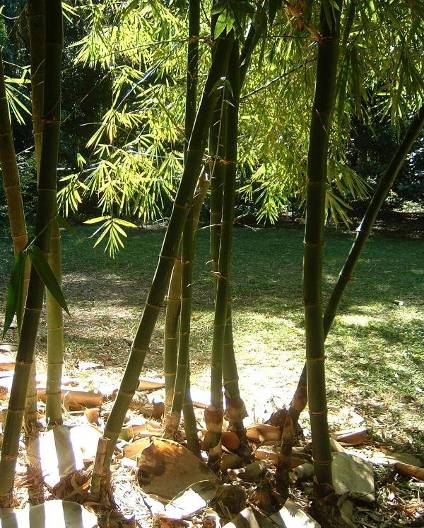 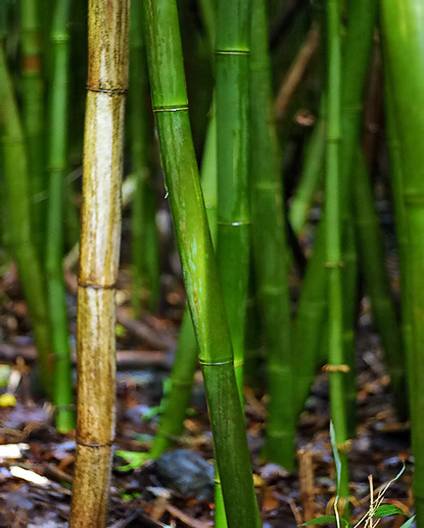 [Speaker Notes: Бамбуки – подсемейство злаков.
 Стебель — одревесневшая соломина, высотой до 40 м, диаметром до 30 см. Растет главным образом в тропиках и субтропиках. Многие бамбуки цветут раз в жизни и после плодоношения погибают.
 Легкие прочные стебли идут на постройки и изготовление мебели.
 В некоторых странах используют в пищу молодые побеги бамбука.]
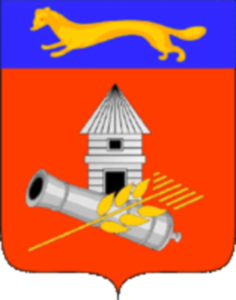 Лабораторная работаСтроение злакового растения
Цель: изучить строение  злаков на примере_______.
Оборудование:
Ход работы.
1.Рассмотрите растение и определите тип корневой системы.
2.Рассмотрите стебель растения. Как он называется?
3.Рассмотрите листья  злака. Опишите их.
4.Рассмотрите цветок. Напишите его формулу.
5.Определите соцветие у данного растения.
6.Напишите название плода.
Вывод:
К какому классу цветковых растений относится данный злак? Почему?
Каково значение данного растения в  жизни человека?
Домашнее задание1.Составить тест из 10 вопросов о семействе злаковые.2.Выяснить названия растений семейства злаковые, занесённых в Красную книгу Оренбургской области.
Ваше настроение
Красный - радостное, теплое;
Зелёный – спокойное; 
Жёлтый - неудовлетворенное, грустное.